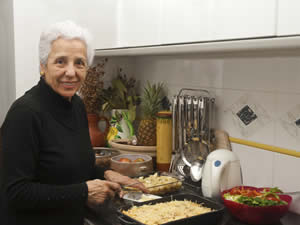 [Speaker Notes: Making the home environment safe for the elderly          Modified Kitchen for the elderly Figure 4]
Modified Bathroom for the elderly
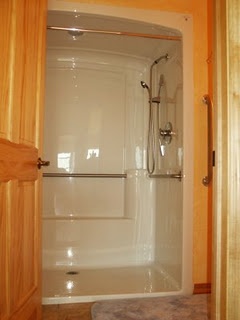 Modified bedroom and bedroom
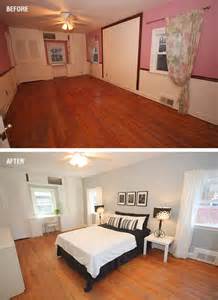 Modified Bathroom for the elderly
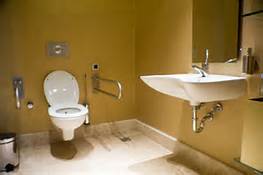 Modified Bathroom for showering
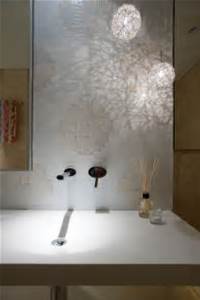 Safe Hallway with ample space
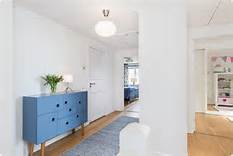 Modified bedroom for safety
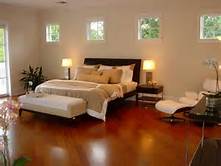 Modified kitchen Area
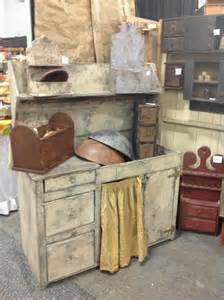